Education for Justice (E4J)
Integrity and Ethics
Module 12: Integrity, Ethics, and Law
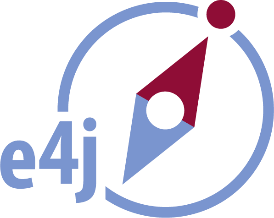 Agenda
Introduction to the concept of ethics (20 min)
Introduction to the concept of integrity (20 min)
Introduction to the concept of law (20 min)
Comparing and considering the concepts (15 min) 
Case Study (60 min)
Applying the concepts to students’ lives (45 min)
Learning Outcomes
Upon completion of this module students should be able to: 
Understand the concepts of integrity, ethics and law, including how they overlap and how they are different.
Understand and analyse a problem involving integrity, ethics and law in the public domain, and create and evaluate solutions.
Anticipate, identify and reflect on problems regarding integrity, ethics and law in their own lives.
Recognize the importance of integrity, ethics and law in resolving challenges they will face in the future.
Introduction to the concept of ethics
We are suppose to be ethical, and follow the law.
What about these situations?
The manufacturing by-product of a company is not illegal, but it seems like it is harming people living nearby.
A student cheats on an exam, which is prohibited by the Student Code of Conduct, but the chances of getting caught are almost zero.
Introduction to the concept of ethics
How would you define ethics?
Main aspect of ethics: system of principles that guides how people make decisions and lead their lives

Provide an example of ethical and unethical behaviour
Introduction to the concept of integrity
How would you define integrity?
Main aspect of integrity: consistent use of ethical principles, over time and in different situations

How is it different from ethics?
Introduction to the concept of integrity
Provide an example of a person or organization acting with integrity, and acting without integrity
Introduction to the concept of law
What is law?
Main aspect of the law: system of rules recognized by society and enforced via sanctions of some sort
Provide an example of a person or organization complying with the law or breaking the law
How are ethics, integrity different from law?
Comparing and considering the concepts
Ethics, integrity compared to law:
The law advises what we are allowed to do, without legal punishment
Ethics, integrity advises what we should do
Comparing and considering the concepts
We are supposed to be ethical, have integrity, comply with the law. 
But why do we sometimes have problems…

Being ethical?
Having integrity?
Complying with the law?
Case Study
Was the person/organisation ethical, why/why not, what would be ethical and why?
Did they act with integrity, why/why not, what would acting with integrity require and why?
Did they comply with the law, why/why not?
Is being ethical, acting with integrity, and complying with the law, in conflict?  In what way?
How should we resolve the case study?  What should the person/organisation do, and why should they do that?
Applying the concepts to students’ lives
Core reading
BBC Ethics Centre (2014). What is Ethics? Available from http://www.bbc.co.uk/ethics/introduction/intro_1.shtml 
The Ethics Centre (2018). What is Ethics? Available from http://www.ethics.org.au/about/what-is-ethics 
Luban, David (2003). Integrity: its causes and cures. Fordham Law Review, vol. 72, pp. 279-310 
Markkula Center for Applied Ethics, Santa Clara University (2010). What is Ethics? Available from https://www.scu.edu/ethics/ethics-resources/ethical-decision-making/what-is-ethics/